New School Food Authority
NYSED CHILD NUTRITION PROGRAM OFFICE
[Speaker Notes: Welcome to the New School Food Authority Webinar hosted by the New York State Education Department Office of Child Nutrition. This webinar will cover basic information on how schools participate in school meals programs. 

Presenting today is Taylor Anderson and answering questions will be Sara Hayes, Jaime McMillian,  and Tara Webster]
Questions?
Please use the Q&A chat box
CN@nysed.gov
[Speaker Notes: If you have any questions during the presentation, please type them into the question box. 

Following today’s presentation, you will receive an email containing the slides for today’s webinar. 

As always, if you have any questions, never hesitate to reach out to your Child Nutrition Program Representative or email CN@nysed.gov.]
Child Nutrition Program Operations & Eligibility
Reimbursement
Universal Free Meals
Meal Pattern & Nutritional Quality
Administrative Requirements
Financial Management
New SFA Application
Live Q&A
SARATOGA CSD
Agenda
NEED MORE HELP?
Email:
CN@nysed.gov
[Speaker Notes: The school meals programs are complex and are governed by regulations and program policies. 

During today’s presentation we will be providing a high-level overview of how the programs work and the basic requirements. 

Therefore, today’s training is not meant to be an in-depth training on all program requirements.]
National School Lunch Program (NSLP)
School Breakfast Program (SBP)
Afterschool Snack Program (ASP)
Extended Day Snack Program
Fresh Fruit & Vegetable Program (FFVP)
Special Milk Program (SMP)
CAMBRIDGE CSD
EAST ROCHESTER UFSD
School Meals Programs
[Speaker Notes: Now, we will get started by covering important information on what the School Meals Programs are and requirements for participating as an SFA.

 The School Meals programs consist of:

The National School Lunch and School Breakfast Programs, which are federally assisted meal programs that provide nutritionally balanced meals to children each school day.

The Afterschool Snack Program, which offers reimbursement to schools who serve snacks to children in afterschool care settings that provide educational or enrichment activities. 

The Extended Day Snack Program, which provides snack to students enrolled in a school that operates a school day that is at least one hour longer than the minimum number of school day hours required for comparable grade levels by the local educational agency.

The Fresh Fruit and Vegetable Program, which provides fresh fruits and vegetables for free to all enrolled students. This program is available in elementary schools that have the highest percentage of students certified for free and reduced-price benefits.

And the School Milk Program, which is only available to children in schools who do not participate in other federal meal service programs, such as the National School Lunch and School Breakfast Program. Participating schools and institutions receive federal reimbursement for each half pint of milk served.]
As an SFA:
Program responsibilities fall on the SFA for all approved Recipient Agencies (RAs).

As an RA under an SFA:
SFA must apply on behalf of the RA.
SFA maintains full program responsibility.
Program Operations
BUFFALO CITY SD
[Speaker Notes: When an eligible school is considering to participate in the federal school meals programs, the school must determine how to operate. 

A School Food Authority, or SFA, is the governing body which is responsible for the administration of the school meals programs for one or more eligible schools; and has the legal authority to operate the program or programs. The SFA assumes full program responsibility.

The SFA must apply on behalf of any eligible school they will be operating. The eligible school, if approved, becomes a Recipient Agency under the SFA. 

A Recipient Agency, or RA, is an educational unit of high school grade or under, recognized as part of the educational system in the State, and operates under a public or non-profit private SFA. Again, the SFA assumes full program responsibility for it’s approved RAs. 

SFAs and RAs can be set up in various ways. An example of this relationship would be a public school district with 3 elementary schools, 2 middle schools, and 1 high school. In this case, the public school district is the SFA and each of the 6 schools that are a part of this district are considered RAs.

Should your eligible school determine there is not capacity to enter the school meals programs as an SFA, another SFA that is already approved to participate in the program may apply to NYSED to take on the school as an RA. In this case, the SFA would assume full responsibility of administering the school meals programs for the RA. Please note, that there is now only one enrollment period for adding a new Recipient Agency to an existing School Food Authority. That enrollment period is April 1st through July 31st, for the current year and April 1st through June 30th for subsequent years.]
WATERFORD HALFMOON CSD
Eligibility Requirements
Must be non-for-profit
Public
Non-Public
Charter
Residential Child Care Institute (RCCI)
Federal Regulation 7CFR 210.2
Must have:
An active Unique Entity Identifier (UEI)
An active Basic Educational Data System (BEDS) code
[Speaker Notes: To be eligible to participate in the School Meals Programs as an SFA or an RA, applicants must be a recognized school and must be not-for-profit as demonstrated by federal 501c3 status.

Within these parameters, a school may be a public school, non-public school, charter school, or residential childcare institute. Further, each eligible school building is required to have its own active BEDS code with NYSED that demonstrates it is a school. 

Additionally, SFA applicants must have an active Unique Entity Identifier or UEI that is registered in the System for Awards Management or SAM system, which is used by the federal government to track how federal funds are allocated and expended. Any organization receiving a million dollars or more in federal funds are required to have a single audit. The applicant must allow for a public search of the UEI record in the SAM system.

Documentation to support these eligibility requirements must be supplied with the new SFA application.]
All meals reimbursed at a rate equivalent to the federal and state free rate
NYS Universal Free Meal Program
Beginning School Year 25-26 ALL students in a NSLP/SBP participating school receive meals at no charge!
WATERFORD HALFMOON UFSD
[Speaker Notes: Beginning in the 2025-2026 School Year, the NYS budget provides additional funding for the Universal Free School Meals Program. 

Universal Free Meals requires schools participating in the National School Lunch and/or School Breakfast Program to provide breakfast and/or lunch meals at no charge to all students during the school day, regardless of student income or categorical eligibility. 

Meal reimbursement is comprised of both federal and state funding. 

Through the universal free meals program, NYS funding will provide additional per meal reimbursement so that every served and claimed reimbursable meal is reimbursed at the same reimbursement rate that is equal to the combined state and federal reimbursement rate in the free meal category.]
Community Eligibility Provision (CEP)
Provision 2, if not eligible for CEP
https://www.cn.nysed.gov/content/provision2
https://www.cn.nysed.gov/content/CEP
NYS Universal Free Meals
The Universal Free School Meals Program requires SFAs to maximize federal reimbursement by operating in the Community Eligibility Provision (CEP), if eligible, or Provision 2
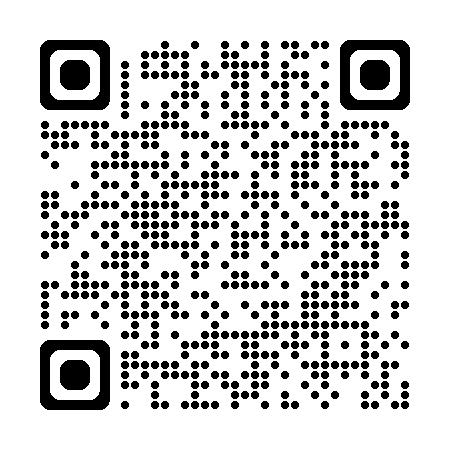 [Speaker Notes: To maximize federal reimbursement SFAs must apply for their RAs to participate in either the Community Eligibility Provision, referred to as CEP, or if they are not eligible for CEP, the SFA must apply for the RA to participate in Provision 2.  

CEP and Provision 2 differ in requirements and how they are administered. Today, we will cover only the basic information of each provision, however, our website provides detailed information and resources you can use to familiarize yourself. Scan the QR codes on the slide to be directed to that section of our website.]
Eligibility based on the Identified Student Percentage (ISP)
Must have an ISP of 25% to be CEP Eligible
X 100 =
Identified Students
Enrolled Students
Identified Student Percentage (ISP)
ISP Calculation:
Community Eligibility Provision (CEP)
Breakfast & Lunch to all students at no cost
North Warren CSD
[Speaker Notes: To be eligible for CEP, an RA, group of RAs or the entire SFA must participate in both breakfast and lunch and must have an identified student percentage of at least 25% as of April 1st. 

In order to maximize federal reimbursement, SFAs must group as many schools or RAs as possible while maintaining the 25% ISP eligibility threshold. 

The identified student percentage includes students identified through an electronic direct certification matching process as eligible for SNAP, or Medicaid and extension of that eligibility to household members, and also incudes homeless children identified by the Homeless Liaison, Migrant Youth, Runaways and Foster Children certified directly by the State or local foster agency.

Once approved, schools can operate CEP for up to four years, with an optional one-year grace period.

More in depth information on CEP can be found on our website.]
Process Free/Reduced Income Applications
Count and Claim by Free, Reduced, and Paid Category
Free, Reduced, and Paid claiming percentages are established for each month based on submitted meal claims
Provision 2
Year 1: Establish Base Year
Years 2-4: Non-Base Years
Monthly funding levels established in the base year are used in the subsequent three years
https://www.cn.nysed.gov/content/provision2
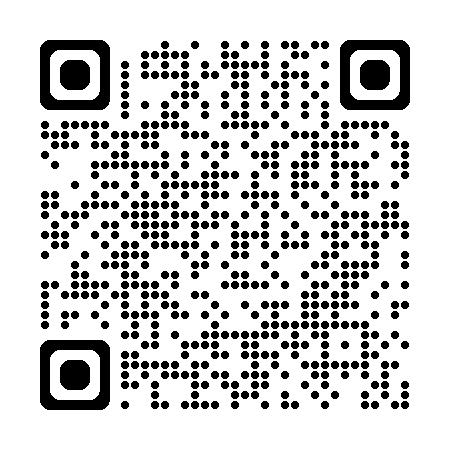 [Speaker Notes: If a school is not eligible for CEP, they must participate in Provision 2 which is another free school meal provision.

With provision 2, the first year of operation is a base year in which the school provides meals at no charge to all students however, the school must still collect free and reduced-price meal applications and establish meal eligibility for each student. For students that their application does not qualify them for free or reduced-price eligibility, the student would be claimed in the paid category. 

Families are not required to submit applications but are encouraged to do so. Please keep in mind, regardless of the established eligibility, all students are provided a meal at no charge. 

During this base year, the school must count meals and claim by free, reduced and paid meal categories. By doing this, the school is establishing meal claiming percentages that are then used in the remaining years of the Provision 2 cycle. 

Provision 2 is approved for a 4 year cycle, with an option to extend. Unlike CEP, schools do not have to offer both breakfast and lunch to be Provision 2. A lunch only or breakfast only school may still operate as provision 2. 

Additional details including specifics on how claiming works can be found on our website.]
Meal Sourcing
Self Prep
Vended
Food Service Management Company (FSMC), Contracted
NYC Department of Education Cook Ambassador Food Service Staff
[Speaker Notes: Before you apply, you must determine how you will provide meals.

Meals that are both prepared and served on site are considered Self-Prep. A school that is self prep will need an equipped kitchen and trained staff when operating under this service method. 

Vended meals are prepared outside the organization and delivered. 
This involves the SFA following procurement rules to obtain a contract with a company able to meet the requirements of the meal programs and accommodate the number of meals needed by the school. 
Meal vendors have no part in administering the school meal programs. 

Another way to operate is with a Food Service Management Company, or FSMC. 
A Food Service Management Company is a commercial enterprise or a nonprofit organization that is or may be contracted with by the SFA to manage any aspect of the school food service. 
SFAs that wish to use a food service management company are required to utilize the NYSED prototype contract and go out to bid for the services. 
The contract must be approved by the NYSED Child Nutrition office before it is finalized. 
More information on food service management companies can be found on the child nutrition website.]
Meal Counting System
Ensures all meals are counted, recorded, and claimed correctly.
Count meals at the Point of Service
Maintain Meal Count Records to support claim for reimbursement
Edit Check System
MARGARETVILLE CSD
[Speaker Notes: SFAs must ensure each approved school has a reliable system to count reimbursable meals at the point of service, with trained staff present at each meal, including in classrooms or alternate service locations.

Meal counting systems must accurately track and document meals served, with records readily available to support monthly claims. An edit check process should be in place to catch errors before submitting claims.

SFAs should thoroughly review the meal counting and claiming requirements specific to the provision the school will be implementing- either CEP or Provision 2 to ensure all requirements are met.

Schools may not use tray counts; attendance counts or meal order count. Meal counts must be based on reimbursable meals served at the point of service for each meal program.]
Submit monthly
Claims for Reimbursement
CNMS Claiming System
Claim Deadlines
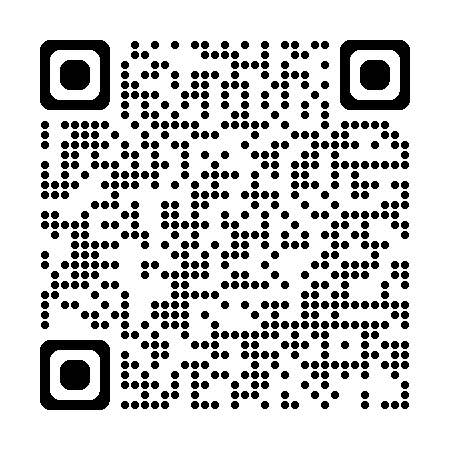 60-Day Deadlines
One-Time Exception
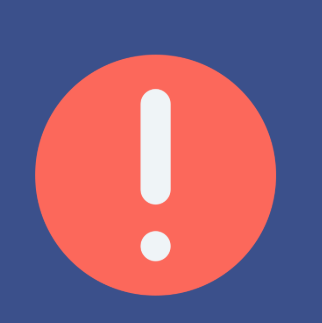 [Speaker Notes: SFAs must place monthly claims for reimbursement for each program they participate in. 

Claims for reimbursement must be entered into the child nutrition management system within 60 days of the end of the month. A chart detailing the claim deadlines for each month can be found on our website. Scan the QR code on the slide to be directed there.

When the 60th day falls on a Saturday, Sunday, or Federal holiday, the claim is due on the next business day.

Claims submitted after the 60-day deadline are considered late claims. 

SFAs are provided a one-time exception by program every 3 years that allow for a late claim to be approved. 

If the SFA does not have a late claim exception available and the reason for the late claim was within the SFAs control, the claim is not subject to further processing or payment. 

Late claims that are beyond the SFAs control, for example due to a natural disaster, must be submitted to USDA for approval to pay.]
NSLP & SBP Meal Pattern Chart
[Speaker Notes: All meals claimed for reimbursement must meet specific meal pattern requirements and nutrient standards. 

On the slide is the federal meal pattern requirements chart for both breakfast and lunch. This meal pattern chart reflects the food components and quantities that must be offered to students for breakfast and lunch each day.

As you can see the meal pattern requirements are different for Breakfast and for Lunch and there are also different food quantity requirements depending on the age/grade group being served. 

Looking at the chart, the required food components are listed in the furthest left column. The quantity requirement for each food component is then listed in the next columns for each age/grade group by Program. 

There are daily quantity requirements for each food component and weekly requirements. 

The weekly requirement is listed first, and the daily requirement is listed in parentheses for each component. 

This chart also shows the dietary specifications for each age/grade group which are: calories, saturated fat, sodium and trans fat. Schools are required to meet the dietary specifications over the course of the week.]
Allows students to decline some food offerings
Goal is to reduce food waste
Offer vs Serve
BROOME-TIOGA BOCES
[Speaker Notes: In order to count and claim a meal for reimbursement, students must select the appropriate food components in at least minimum required quantities. 

When a student selects the appropriate meal components in at least the minimum required quantities, this is called a reimbursable meal and the meal may be counted and claimed for reimbursement. 

Offer vs. Serve allows students to decline some of the food offered at lunch or breakfast while still selecting necessary food components to make a reimbursable meal. 

The goals of Offer vs. Serve are to reduce food waste and to permit students to choose the foods they want to eat. 

Schools must allow offer vs serve at lunch in high schools.

 However, for other age/grade groups, schools can opt out. 

If schools do not implement offer vs serve-then the student must take all components before the meal can be counted and claimed for reimbursement.]
Grains
Fruit/Vegetable
Fluid Milk
Wells CSD
Breakfast Component Requirements
Must Offer 3 Components
Daily & weekly minimum required portion sizes per age/grade group
[Speaker Notes: At breakfast, the three food components that must be offered are: Fruit, Grains, and Fluid Milk. 

For breakfast only, menu planners may choose to offer vegetables to meet the fruit component requirement.  

These 3 food components must be offered in at least the minimum required quantities for each age/grade group each day and there are also weekly minimum requirements that must be met. 

These portion size requirements can be found on the meal pattern chart we displayed previously.

 When implementing offer vs service, students must be offered 4 items from the 3 food components. 3 items including at least a ½ cup of fruit or vegetable must be selected.]
Fruit
Grains
Fluid Milk
Vegetable
Meat/Meat Alternates
BROOME-TIOGA BOCES
Lunch Component Requirements
Must Offer 5 Components
Daily & weekly minimum required portion sizes per age/grade group
[Speaker Notes: At lunch, there are 5 components that must be offered: Fruit, Vegetable, Grains, Meat/Meat Alternates, and Fluid Milk. 
 
When implementing offer vs serve, Students must select 3 of the components with one component being at least a ½ cup fruit or vegetable. 

These 5 food components must be offered in at least the minimum required quantities for each age/grade group each day and there are also weekly minimum requirements that must be met. These portion size requirements can be found on the meal pattern chart we displayed previously.]
Other
Starchy
Dark Green
Beans & Peas (Legumes)
Red/
Orange
Vegetable Sub-Group Requirement
Potatoes, Corn, 
Green Peas
Celery, Cucumbers, Green Beans
Broccoli, Spinach, Romaine Lettuce
Tomato, 
Red Pepper, Carrots
Garbanzo, Black, & Pinto Beans
Examples given, list is not comprehensive
[Speaker Notes: At lunch, there are also 5 vegetable subgroups that must be offered to students in the minimum required portion size over the course of the week. 

These vegetable subgroups must be offered with all reimbursable meals including any alternate meal options available to students. 

Menu planners must ensure that if substitutions are made, the vegetable subgroup requirements are still met over the course of the week. 

If a substitution is required, we recommend substituting from the same vegetable subgroup, if possible, in order to ensure all vegetable subgroups are being offered.]
Fruit
Grains
Fluid Milk
Meat/Meat Alternates
Vegetable
Snacks comprised of two beverages, or two fruit/vegetables are not eligible for reimbursement.
Afterschool Snack Program
Must serve two of the five components for a reimbursable snack
[Speaker Notes: At Snack, at least 2 components must be offered and served in the minimum required quantities.]
CHARLOTTE VALLEY CSD
Meal Pattern Documentation
Planned Menu​

Standardized Recipes​

Production Records
​
Crediting Documents​
​
[Speaker Notes: Now that we have had a brief overview of the meal pattern requirements, lets look at the documentation that is required to validate that meal pattern requirements are being met]
Professional Cooking Training 2024
Required by Regulation
Consistent Food Quality
Predictable Yield
Customer Satisfaction
Facilitates Control Over: 
Food Cost
Labor Cost
Inventory
Standardized Recipes
Form Available on CN Website!
[Speaker Notes: All schools participating in the school meals programs must have Standardized recipes for any food item made with more than one ingredient. These recipes provide clear instructions so food is prepared the same way every time.

They help ensure:

Consistent quality and portion sizes
The right number of servings are made
Accurate nutrition information per serving
Better control of food costs and inventory
More efficient purchasing and production planning

Standardized recipes are also used to show compliance with the program meal pattern and nutrition standards.]
Required by regulations​
Verifies compliance with meal pattern requirements​
Complete daily for all buildings​
Reflect age/grade groups​
Planning & forecasting tool​
Written history of the food planned, prepared & served
SCHALMONT CSD
Production Records
Form Available on CN Website!
[Speaker Notes: Production records provide a daily written history of the food planned, prepared and served in your establishment. 

Production records are the document used to demonstrate that adequate amounts of all required meal components were planned and served in at least minimum portion sizes each day, to support compliance with meal pattern requirements.  Production records and standardized recipes work hand in hand to demonstrate Program compliance and maintain Program efficiency.

A best practice is to have production records cross reference the corresponding recipes. Accurate production records are critical in supporting program reimbursement.]
Child Nutrition (CN) Labels
Product Formulation Statements
Nutrition Fact Labels
Crediting Documentation
Exhibit A
Food Buying Guide
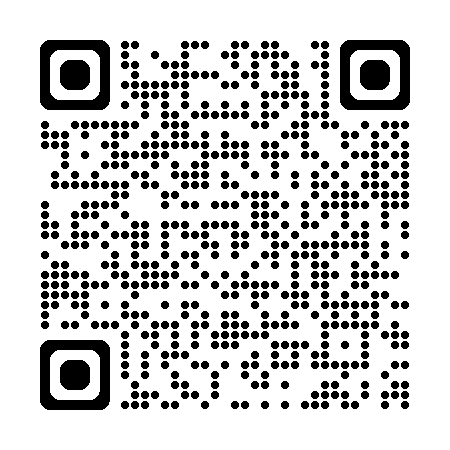 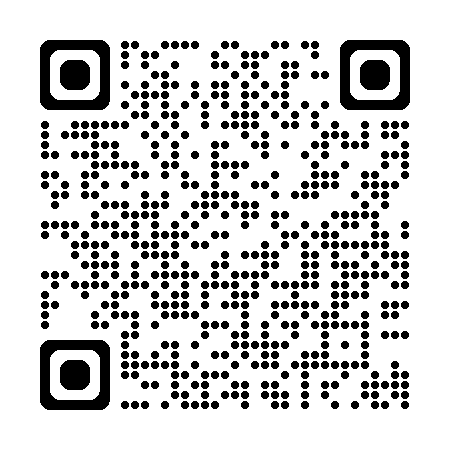 Example of CN Label
[Speaker Notes: To show how food items count toward meal pattern requirements, SFAs must maintain appropriate food crediting documentation. 

This documentation must be used when planning the menu to ensure that the appropriate portion size of each item is being offered and the nutrition standards are being met. 

CN Labels are issued by the USDA and are found on food packages with a bold black border and “CN” on each side. A CN label clearly shows how the item credits per serving.

Product Formulation Statements are provided and signed by the food manufacturer. These statements indicate how a processed product credits toward meal requirements per portion.

Nutrition Facts Labels that are found on a food item can be used for single ingredient items like fruits, vegetables, or grains but are Not valid for combination foods.

In addition to these crediting resources, SFAs should use USDA’s Food Buying Guide which can be found on the QR code on the slide. The USDA food buying guide will indicate how certain items such as fruits and vegetables credit. 

Additionally, to determine how grain items contribute to the meal pattern, USDA’s exhibit A should be used. The USDA Exhibit A can be found by scanning the QR code on the slide. 

As you can see, the meal pattern is complex and requires significant planning and documentation to demonstrate compliance.]
Smart Snack Calculator
Nutrition standards for food sold in schools including the Cafeteria, Vending Machines, School Stores, 
and Fundraisers.
USDA Q&A
Smart Snacks
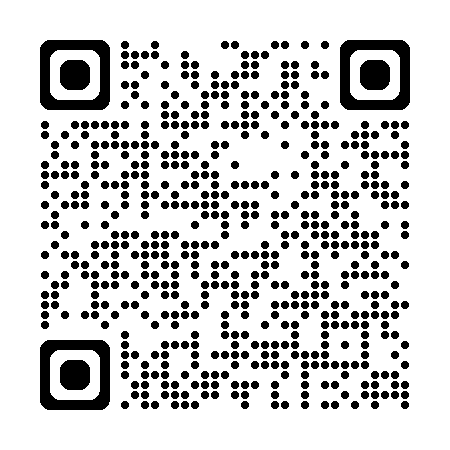 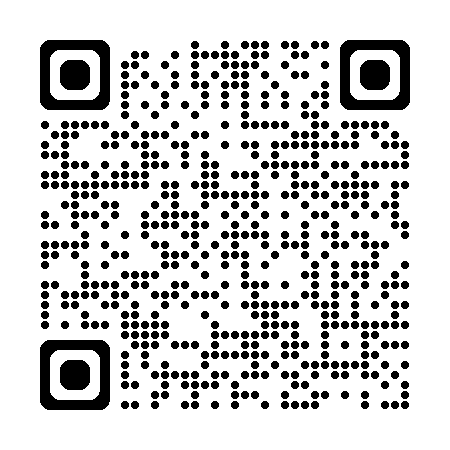 [Speaker Notes: Smart Snacks are Nutrition standards established by the USDA to ensure that all snacks sold in schools support children’s health and academic success. They apply to all snacks sold during the school day, including those from the cafeteria, vending machines, school stores, and fundraisers.

The Smart Snacks Product Calculator, developed by the Alliance for a Healthier Generation, is an easy-to-use online tool that helps determine if a specific food or beverage meets the USDA’s Smart Snacks in School standards. Scan the QR codes on the slide.]
Food Safety Plan
Hazard Analysis Critical Control Points System
Maintained at each RA
Temperatures must be monitored and recorded.
Must have an active Food Service Permit
Health inspections
KENMORE TONAWANDA UFSD
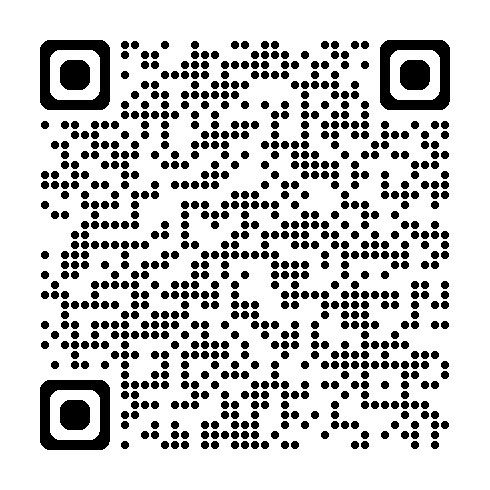 USDA Food Safety Guidance
[Speaker Notes: All SFAs must have developed and adhere to a food safety system that implements the Hazard Analysis and Critical Control Points (HACCP system.) This food safety plan must be maintained at each Recipient Agency and tailored to each Recipient Agency’s specific needs.

In addition, all SFAs must request 2 food safety inspections from their local health department for each of their Recipient Agencies each school year.  The SFA must maintain proof of this request on file. Each recipient agency must also post a copy of their most recent food safety inspection in an area visible to customers.]
Annual training hours for each staff must be tracked

      Annual hours required:
Program directors – 12 hours
Program managers – 10 hours
Program staff – 6 hours
Part time staff (<20 hours) – 4 hours
Professional Standards
New Food Service Director Hiring Standards

Minimum education standards based on SFA enrollment
Required 8 hours of Food Safety Training
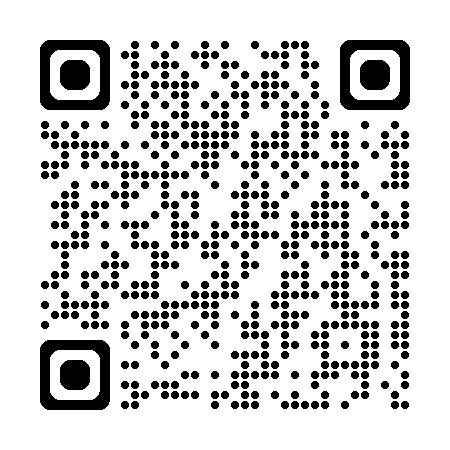 [Speaker Notes: There are Professional Standard requirements for all SFAs and schools participating in the federal school meals programs. 

In addition to hiring standards for the food service director, all school food service personnel must complete annual continuing education/training. 

The number of required training hours varies depending on the position of the school food personnel. These standards will ensure school nutrition personnel have the knowledge, training and tools they need to plan, prepare, and purchase healthy products to create nutritious, safe, and enjoyable school meals. 

All training must be tracked by the SFA to demonstrate that they are meeting the professional standards requirements. SED has developed a simple excel document that you may use to track trainings. Scan the QR code on the slide to access the tracking tool.  SFAs may add columns and other necessary information specific to the SFA. The school may also use their own tracking method as long as it contains the required information needed to track and validate that requirements have been met.]
Civil Rights
Civil Rights training required annually 
Non-discrimination statement is required on all program materials
Post And Justice For All Posters
Order And Justice For All Posters from the CN website for free!
NORTH WARREN CSD
[Speaker Notes: Any individual with duties relating to the school meals program must receive annual civil rights training. Our office provides a civil rights powerpoint presentation that may be used to meet this requirements. 

Additionally, the USDA non-discrimination statement is required to be on all program materials and the USDA civil rights And Justice For All poster must be posted in public areas visible to students where they receive schools meals.]
Make available to State and federal agencies
upon request
Maintain all program related records for 
3-years plus the current year
Record Retention Requirements
[Speaker Notes: All Program documents and materials must be kept on file for at least 3 years, plus the current school year. 

All program records may be requested by USDA, NYSED, or other state and federal agencies.]
Local Wellness Policy
Goals
Nutrition Standards
Public Involvement
Triennial assessment 
Publicly available
Marketing Guidelines
AMSTERDAM CITY SD
[Speaker Notes: Another requirement of the program is that every SFA must have a local wellness policy in place.

A Local School Wellness Policy is a written plan that helps schools create a healthy environment that supports student wellness and learning. 

The policy must include:
Goals for nutrition education, physical activity, and other wellness-promoting activities
Nutrition standards for all foods and drinks sold to students during the school day aligned with USDA requirements
Standards for foods provided but not sold, like classroom parties or snacks.
Marketing guidelines 
And A plan for public involvement, 

SFAs must also complete a wellness policy assessment at least once every three years. An assessment tool is available on the Child Nutrition website]
Meal Modification Process
Required for students whose disability restricts their diet
MARGARETVILLE CSD
[Speaker Notes: Schools must make meal substitutions for students whose disability restricts their diet at no charge to the student. 

This is a requirement to ensure that all students, including those with special dietary needs related to a disability, have access to safe and nutritious meals.

The SFA must establish a clear procedure for parents or guardians to request meal modifications that complies with the USDA accommodating children with special dietary needs guidance. 

It is extremely important to train both school and food service staff on the meal modification process. This ensures that everyone involved in meal preparation and service understands the procedures for handling dietary restrictions and providing necessary substitutions.]
School Breakfast Program
DRYDEN CSD
USDA Resource
Required Promotion
Summer Food Service Program
Promotion demonstrates meal locations within your community
Website 
A best practice is so add this information to the SFA’s June menu.
.
SFAs are required to promote the availability of the SBP and this information must be sent home to parents at the beginning of the school year.
National Hunger Hotline: 
1-866-3-HUNGRY
1-877-3-HAMBRE
Visit SummerMealsNY.org
[Speaker Notes: SFAs are required to promote both the Summer Food Service Program and the School Breakfast Program.

For SFSP, all SFAs must inform families about the availability and location of free summer meals—even if your school isn’t operating a summer food service program. The goal is to make sure families know where to find meals when school is out.

A best practice is to include this information on your June menu, so it reaches families before summer break. USDA provides tools and free outreach materials to support this effort.

Details are listed on the slide for the Summer Meal Site Finder, which families can use to locate nearby meal sites.

SFAs that operate the school breakfast program are also required to promote it. Information relating to the availability of breakfast should be sent home to parents at the beginning of each school year.  

Both of these requirements help ensure students have access to meals year-round, and families stay informed.]
Non-Profit Food Service Account: 
Generally accepted accounting principles
Financial Management
Financial Oversight & Regulatory Compliance
Internal Controls
Any revenue reinvested into food service program
 cannot carry negative fund balances from year to year
[Speaker Notes: Schools must maintain a nonprofit food service account that complies with generally accepted accounting principles (GAAP) for federally funded programs.

Schools must accurately track all funds received and spent, ensuring transparency and accountability.

Schools must follow specific written procedures to determine the allowability of costs and ensure funds are used solely for food service operations. 

Program costs must be allowable, allocable, and reasonable. Allowable costs include meal and meal quality improvements, staff training and professional development, equipment, staffing, service and atmosphere, and nutrition education., 

Schools must implement effective control measures to safeguard assets and ensure proper financial reporting.

All revenue generated must be reinvested into the food service program for its operation or improvement.

SFA’s cannot carry negative fund balances from year to year. Negative fund balances are an indication of bad debt, which is an unallowable expense. Documentation must be provided showing a transfer from another fund, such as the general fund.]
Procurement
Fair, Open, and Competitive Procurement
Written Procurement Procedures
Record-Keeping
Geographic Preference
Ethical Standard
Buy American
[Speaker Notes: Procurement is a Multi-step process for obtaining goods, products, and/or services at the best possible price and are required to ensure federal dollars are properly spent. 


Schools must follow specific procurement requirements to ensure compliance with federal regulations when purchasing goods and services for school meal programs.

 Here are the key considerations:
Fair, Open, and Competitive Procurement: Schools must ensure that procurement processes are transparent and competitive, following federal and state laws.
Written Procurement Procedures: Schools must have documented procurement procedures that outline different purchasing methods, including micro-purchasing, informal bidding, formal bidding, and competitive proposals.
Record-Keeping: Schools must maintain appropriate records for procurement transactions to ensure accountability and compliance.
Geographic Preference: Schools can prioritize locally grown, raised, or caught food products when procuring unprocessed agricultural items.
Ethical Standards: Schools must establish a written code of conduct for procurement activities to prevent conflicts of interest and ensure ethical purchasing.
The Buy American provision requires school food authorities to purchase, to the maximum extent practicable, domestic commodities or products for school meal programs


Procurement thresholds dictate the type of procurement needed.

Informal Procurement is Used for purchases at or below the small purchase threshold. Includes micro- and small purchases with simpler steps like getting quotes.

Formal Procurement is Required for purchases over the small purchase threshold. This Involves sealed bids or Requests For Proposals and is a public, competitive process.]
Administrative Review
First Year of Operations &
Once Every 5 Years
Includes On-Site Monitoring
[Speaker Notes: The Administrative Review is a comprehensive evaluation of the school meals program that includes on-site monitoring. 

The Administrative Review also includes a procurement review section that focuses on the SFAs compliance with government procurement standards. 

The objective of the Administrative Review is to determine whether the school meets federal, State and local regulations and requirements.]
Financial Considerations
Program Costs 
Infrastructure Requirements
Meal Volume and Feasibility
Budget Impact and Sustainability
Revenue Reinvestment
Financial Oversight
[Speaker Notes: With the introduction of Universal Meals in the 2025-26 school year, we have received numerous inquiries about the viability of these programs. In the following slides, we will explore key factors schools should evaluate to determine whether federal school meal programs are the right fit for their needs.


First off are financial considerations

Program Costs: Participation involves expenses such as food procurement, staffing, and administrative management. Schools should carefully assess all potential costs to operate school meals programs.

 Infrastructure Requirements: Schools must evaluate existing kitchen facilities and storage capacity. Upgrades or additional equipment may be necessary to meet federal meal program guidelines.

Meal Volume & Feasibility: Determine how many meals must be served to offset costs. Utilize the budget section of the application to calculate potential program costs and revenue. Schools should assess whether this target is realistic based on student demand.

Budget Impact & Sustainability: Any program costs not covered by program reimbursement must be offset by school general funds. Consider how participation could affect the overall financial health of the school and whether long-term sustainability is achievable.

Revenue Reinvestment: Federal regulations require all program revenue to be reinvested into the nonprofit food service account. Schools should analyze how this affects financial planning and flexibility.

Financial Oversight: Consider what financial controls are needed to ensure funds are allocated properly, comply with program regulations, and prevent mismanagement.]
Student Participation & Food Appeal
Likelihood of Student Participation
Alignment with Preferences & Dietary Needs
Cultural Relevance
Student Engagement in Food Selection
Impact of Meal Presentation
Feedback Collection
Balancing Adjustments with Program Guidelines
Role of Students & Staff in Promotion
[Speaker Notes: The success of school meal programs depends largely on student participation, as higher engagement helps ensure sustainability and effectiveness. 
Schools should assess various factors that influence student involvement to maximize participation and meal program success.

Likelihood of Student Participation: One of the key considerations is whether students will actively engage with the school meals programs. Assessing student interest and potential participation rates can help determine the programs’ viability. 
Alignment with Preferences & Dietary Needs: Meal options should be both nutritious and appealing. Schools must evaluate whether the program’s meal offerings align with students’ tastes, dietary restrictions, and nutritional needs.

Cultural Relevance: To ensure broad participation, meals should reflect the diverse cultural backgrounds of students. Schools may need to explore ways to incorporate culturally relevant dishes while meeting program guidelines.
Student Engagement in Food Selection: Gathering student input through surveys or taste tests can foster engagement and improve meal satisfaction. Involving students in the process can encourage participation and ownership in food choices.
Impact of Meal Presentation: How food is presented can significantly affect student willingness to eat school meals. Schools should consider portioning, visual appeal, and overall presentation to enhance meal desirability.
Feedback Collection: Establishing channels for students and parents to provide feedback is essential. Surveys, discussion forums, and direct communication can help identify areas for improvement.
Balancing Adjustments with Program Guidelines: While schools should strive to accommodate student preferences, they must also ensure compliance with program regulations. Finding a balance between flexibility and adherence to guidelines is key.
Role of Students & Staff in Promotion: Encouraging participation requires collaboration. Staff members and student leaders can play an active role in promoting meal programs, educating peers, and fostering enthusiasm about school lunches.]
Student and Community Impact
Improving Access to Nutritious Meals
Impact on Student Health and Academic Performance
Alignment with Wellness and Nutrition Goals
Encouraging Healthier Eating Habits
[Speaker Notes: Improving Access to Nutritious Meals: Participation in federal school meals programs could significantly increase access to balanced and nutritious meals for all students, including those facing food insecurity. This ensures students receive essential nutrients to support their growth and development. 

Impact on Student Health and Academic Performance: Proper nutrition is linked to better concentration, cognitive function, and overall academic performance. Schools should consider whether joining the program would lead to improved student well-being, energy levels, and engagement in the classroom.

Alignment with Wellness and Nutrition Goals: Schools with existing wellness initiatives should assess whether the program complements their broader objectives. Would participation enhance efforts to promote healthy eating, physical activity, and student wellness?

Encouraging Healthier Eating Habits: Schools can implement strategies such as nutrition education, student-led meal planning, and interactive programs like taste tests to promote healthier food choices. Creating an engaging dining environment and fostering positive attitudes toward nutritious meals can also increase participation.]
Consultants in School Meal Programs
Advisory Role
Help schools navigate compliance, budgeting, and program operations
Not Used for Daily Management
Schools must oversee meal program operations directly
Consultants support decision-making, but do not handle daily tasks
Accountability & Oversight
Schools must procure and establish clear contracts with consultants
Regular reviews ensure compliance and effectiveness
Financial oversight prevents misuse and ensures proper engagement
[Speaker Notes: Consultants can play a valuable role in supporting schools with the administration of federal school meal programs by providing expertise in compliance, financial planning, menu development, procurement, and staff training. 

Their guidance can help schools navigate regulations and optimize program operations.

However, the ultimate responsibility for the administration of school meal programs rests with the school food authority. 

While consultants may advise and support implementation, they should not be used to manage the daily operations of the program. 

Schools must ensure that internal staff oversee compliance, meal service, and financial management to maintain program integrity and long-term sustainability.

While consultants can provide helpful insights, their role must remain advisory. Schools must procure consultants and establish clear contracts, conduct regular reviews, and maintain financial oversight to ensure proper consultant engagement. Schools must ensure they are not paying consultants for services they are not providing. 

Schools should prioritize internal management to ensure that meal programs operate effectively and in compliance with regulations.]
Applications due: 
July 31, 2025
New SFA Application Process
Request an Application: CN@nysed.gov
Applications must be complete and accurate in order to be approved
Kipp Middle School
[Speaker Notes: To participate in the school meals program beginning in the 25-26 school year, a new SFA application must be submitted to the Office of Child Nutrition by July 31, 2025.  

To begin the process, you must request a new SFA application by completing the application request form on the child nutrition website or by emailing CN@nysed.gov. 

 Once received, NYSED CN will send an application via email to the email address(s) indicated on the request. 

Once completed, you must submit the application and all required documents to CN@nysed.gov for review.]
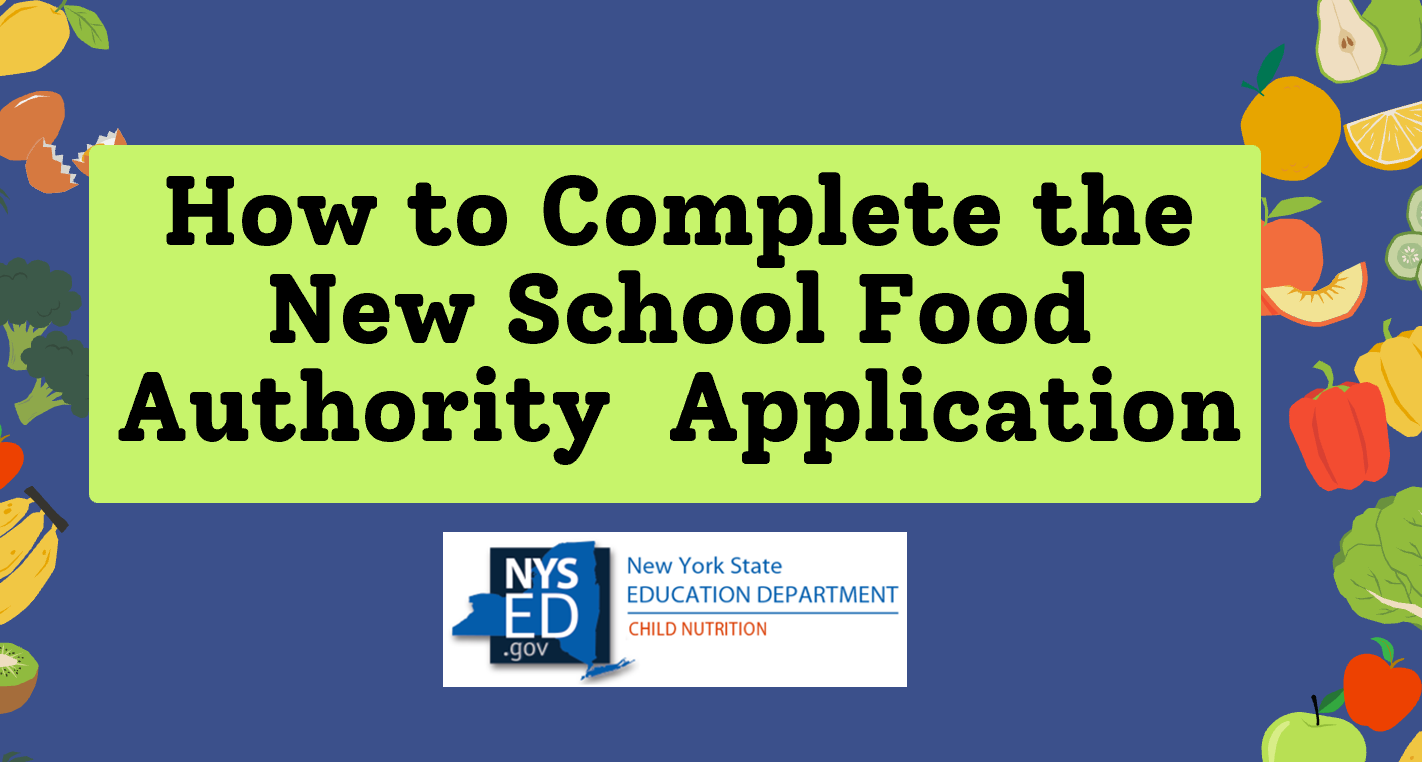 New SFA Application Guide!
[Speaker Notes: With the new SFA application, applicants will receive a pdf document that will guide the applicant through completing the new SFA application.]
Information Tabs: START, Terms, Policies, Checklist Tab
Tabs to be Completed:
SFA Information
RA #1-3
Program Revenue
Labor Costs
Budget
Non-Profit Form
Professional Standards
Civil Rights
Attestation
Required Documents listed on the checklist tab also must be submitted with New SFA Excel
New SFA Application
[Speaker Notes: The new SFA application is an excel document that contains multiple tabs along the bottom. These tabs contain a variety of information as well as sections that must be completed by the SFA.]
Use the checkboxes to ensure application is complete!
Indicates all required application items that must be completed and/or submitted.
Checklist Tab
[Speaker Notes: The second tab provides a checklist of all the required documents that need to be submitted along with the new SFA application. Utilize this checklist when applying to ensure all the correct and required information has been submitted. Only complete applications will be accepted.]
Child Nutrition Website
The Child Nutrition Management System (CNMS)
www.cn.nysed.gov
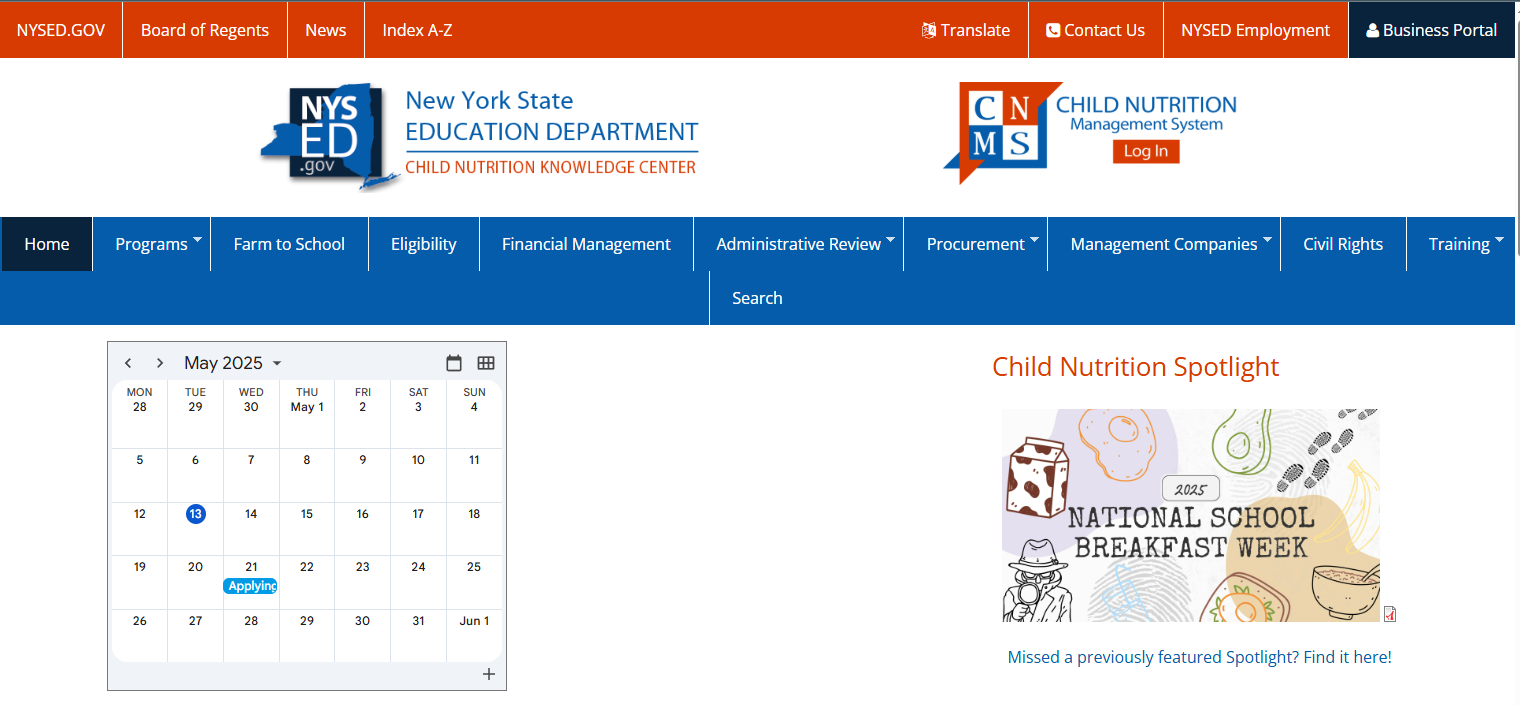 [Speaker Notes: Before we conclude the presentation, we want to direct you to our website  which we refer to as the Child Nutrition Knowledge Center. The homepage  is shown on the slide. Our website is your number one Child Nutrition Program information source. Consistently visiting the website will ensure you have the most up to date information.  

In addition to policy guidance, memos, and new grant opportunities or initiatives, there is also a calendar for program operators to ensure they are aware of due dates, deadlines and upcoming events!

Our office also provides many trainings and resources. Currently, our trainings are available under the trainings tab on our website and soon our trainings will be hosted on a new Learning Management System that will allow easy access to our learning materials! More information on our new learning management system will be coming soon! 

Participating SFAs can also request program signage and promotional materials free of charge using our resource order form.  

Finally, on our website homepage, there is a link to the Child Nutrition Management System which we refer to as CNMS. You can see it circled in yellow. CNMS is a web-based system for the management of all child nutrition programs administered by NYSED. Here, SFAs will be set up with a log in to manage program information, place monthly claims for reimbursement, and submit required reports to NYSED.]
Thank you...
...for your role in providing meals to NY students!
Questions?
518-473-8781​
CN@nysed.gov
[Speaker Notes: Thank you, we will now answer questions.]